Помоги сберечь природу
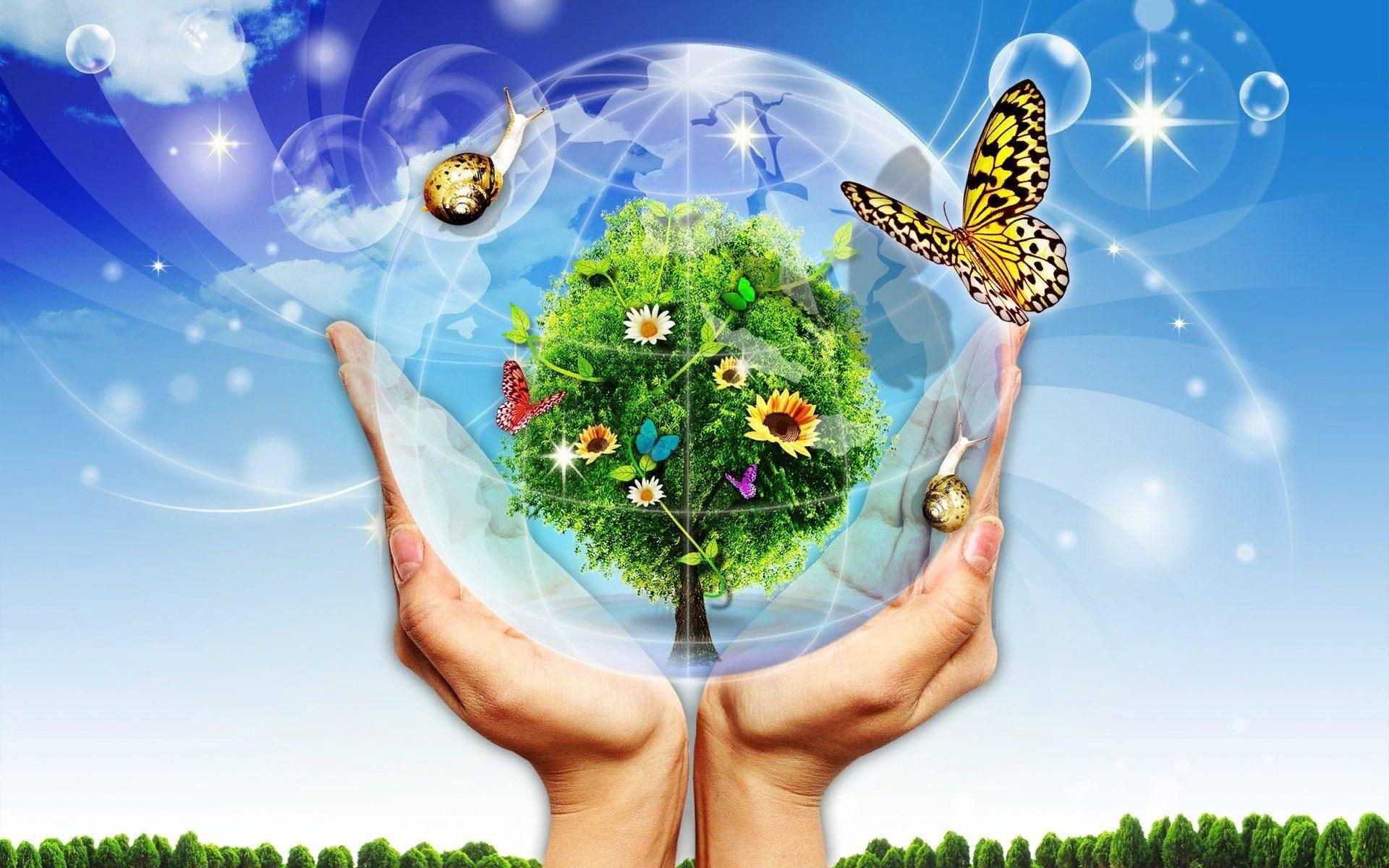 Важными мероприятиями в деятельности отряда волонтёров  «Лучки добра» являются экологические акции и трудовые десанты.
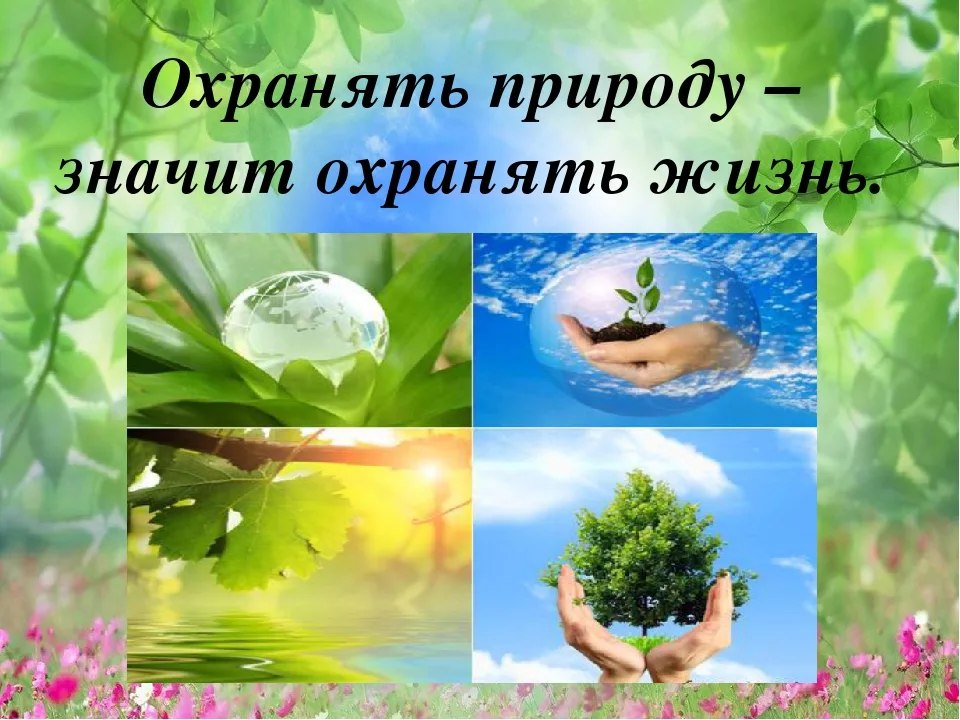 Руководители волонтёрского движения в МБДОУ «Детский сад № 36» провели ряд бесед на тему: «Почему надо беречь природу».
Ребята приняли участие в акции «Крышечки доброты»
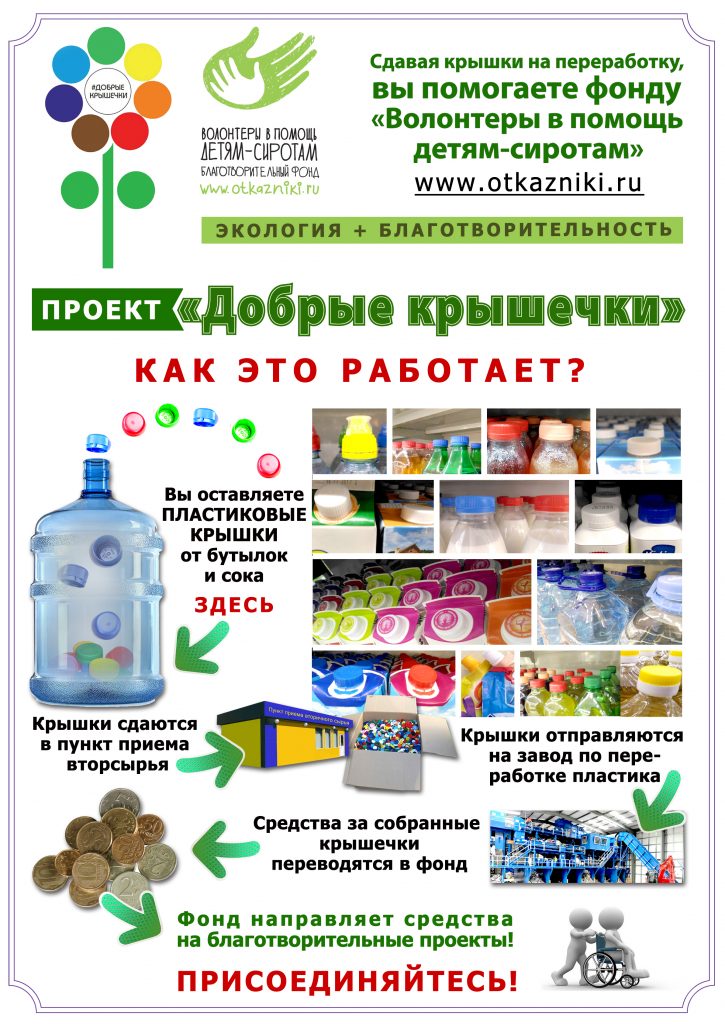 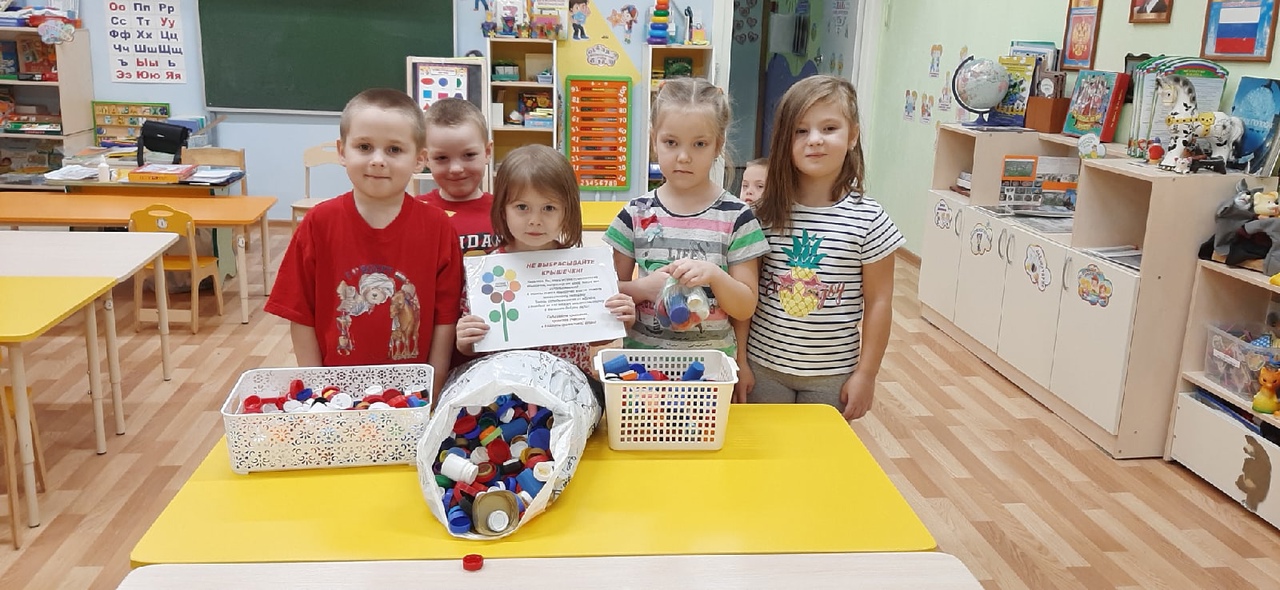 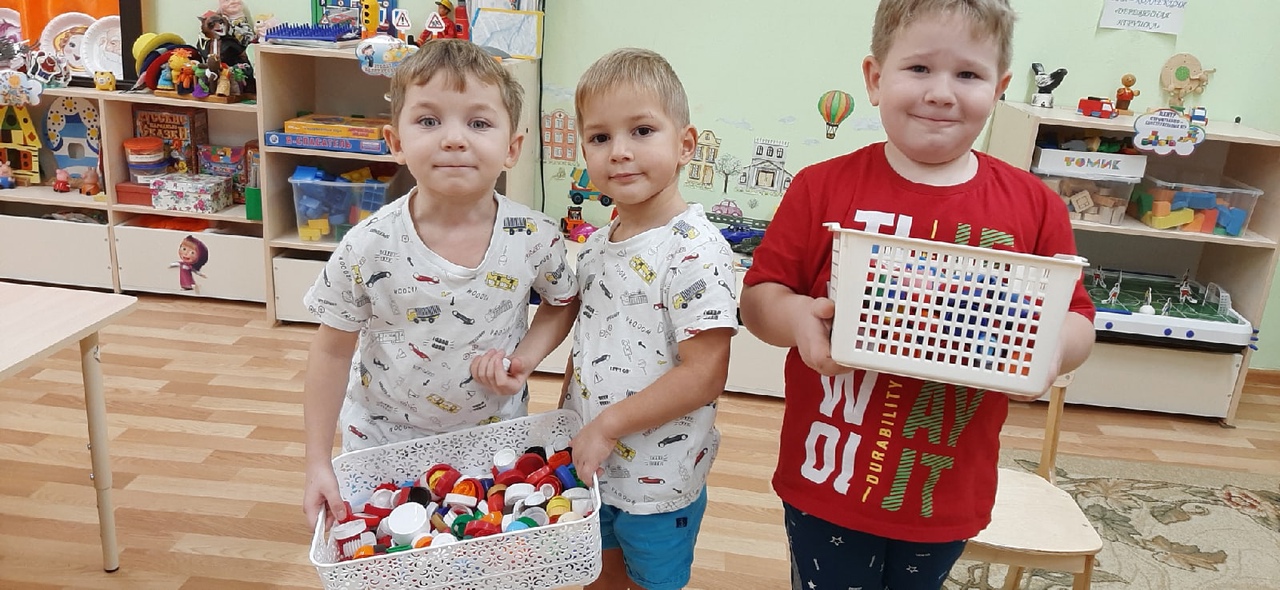 Акция по облагораживанию окружающей и природной среды – это ЭКО-Марафон «Сдай макулатуру –спаси дерево». В общем количестве чистого веса собрано 140кг макулатуры.
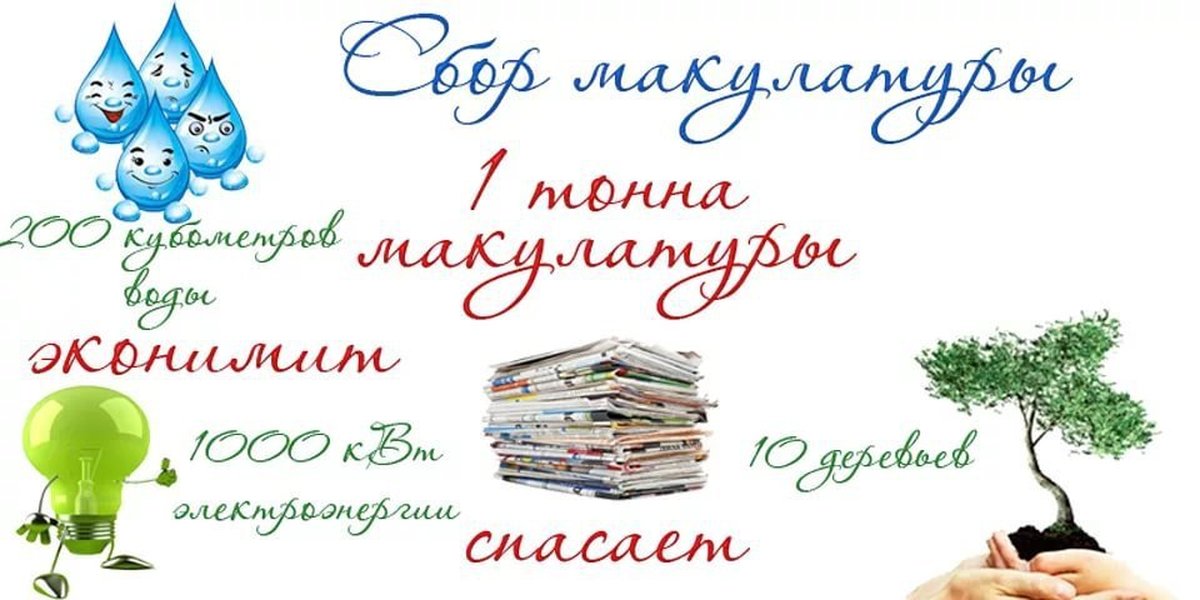 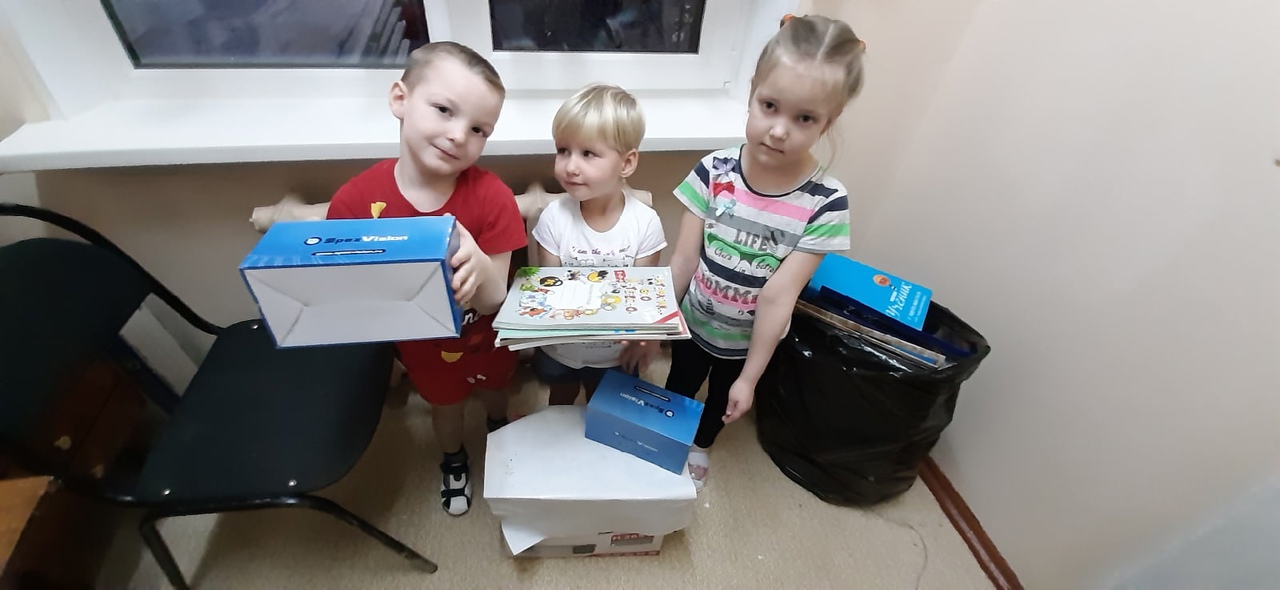 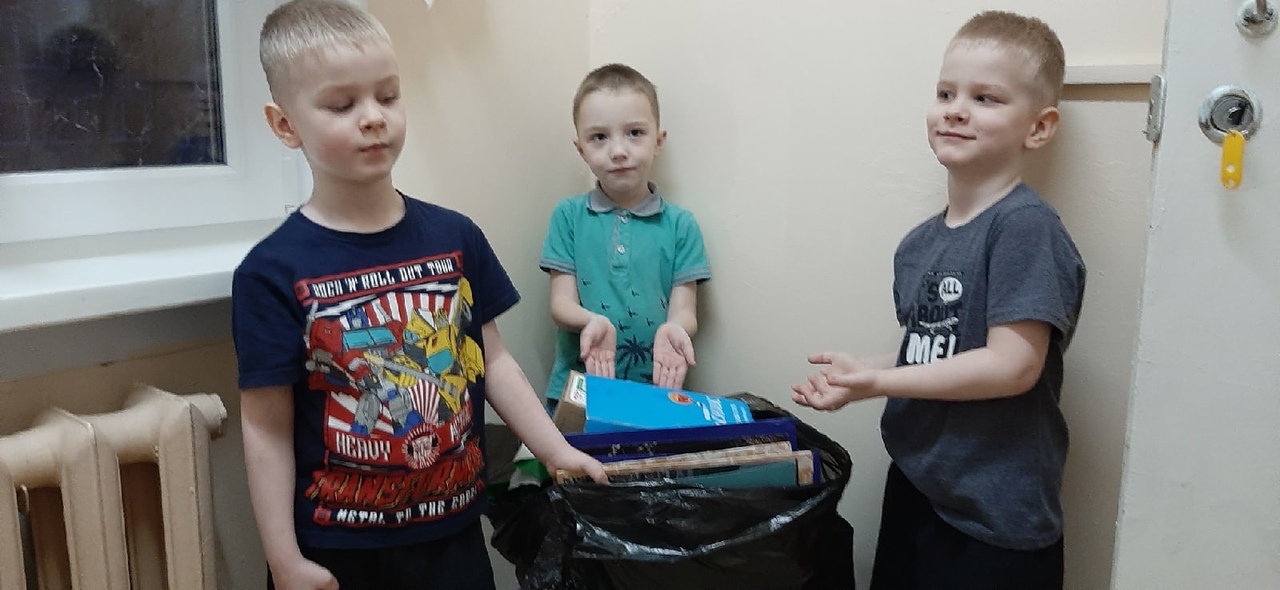 Макулатуру соберём, 
В детский садик принесём.
Не забудем перевязать 
И воспитателю отдать.
Посадили мы цветы, небывалой красоты. Все цветочки разные, белые и красные, жёлтые и синие, до чего ж красивые.
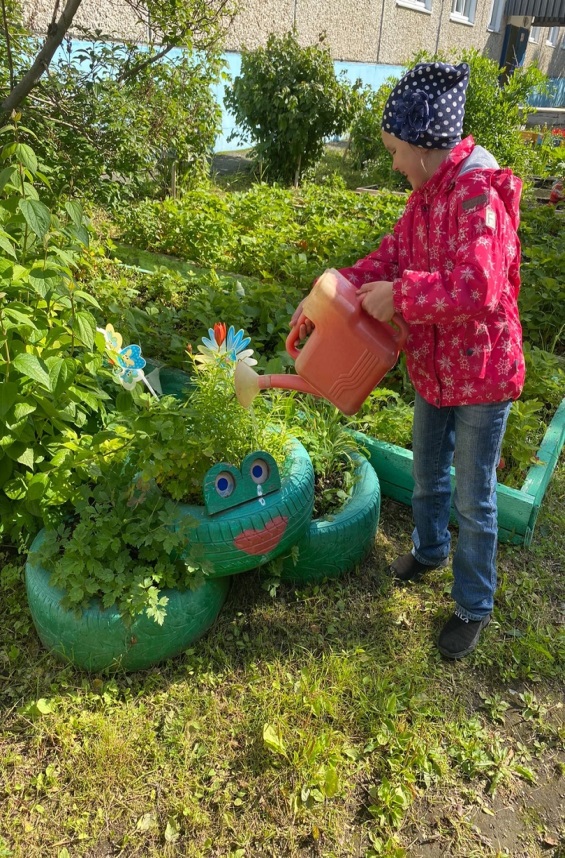 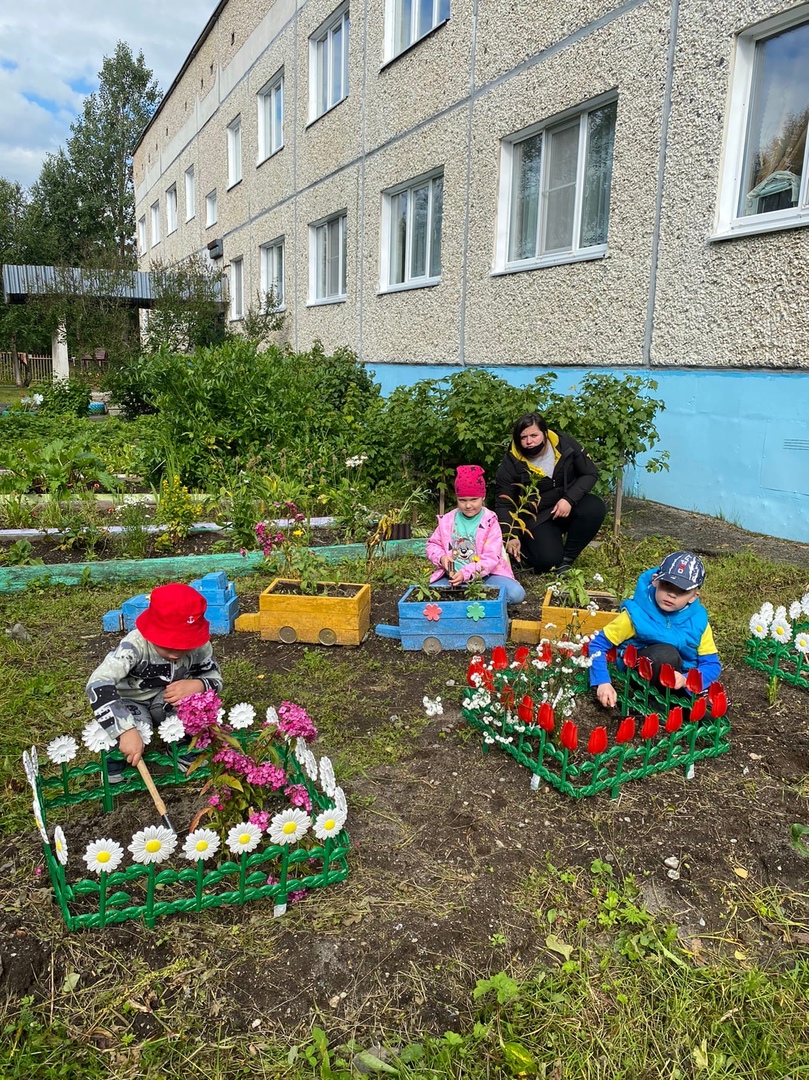 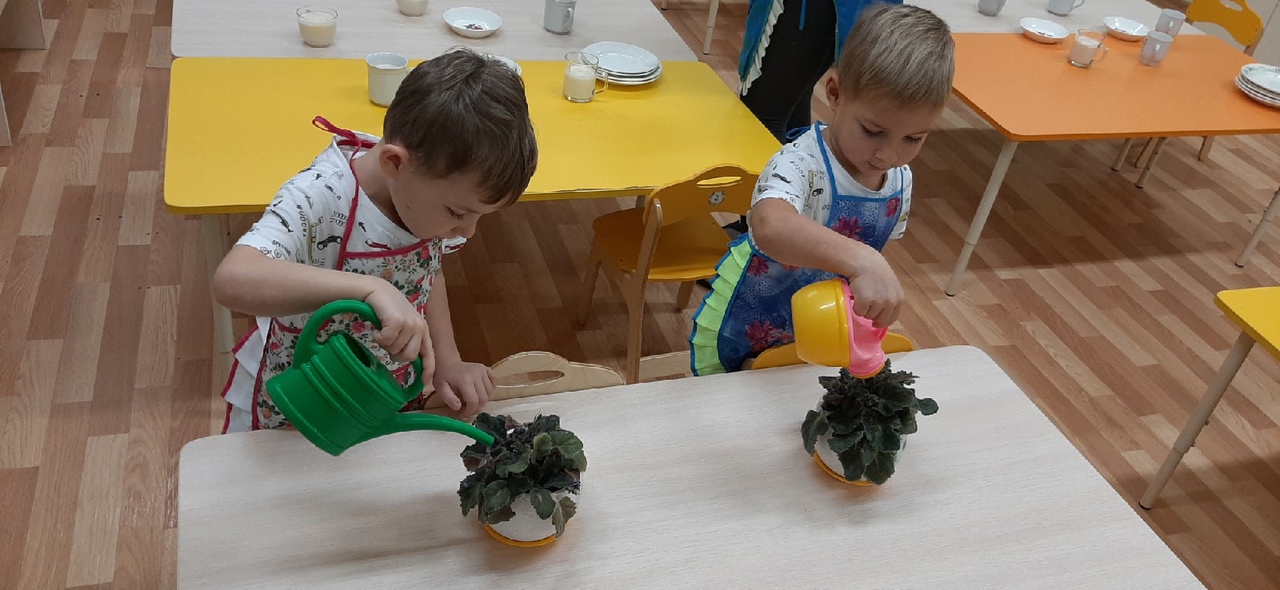 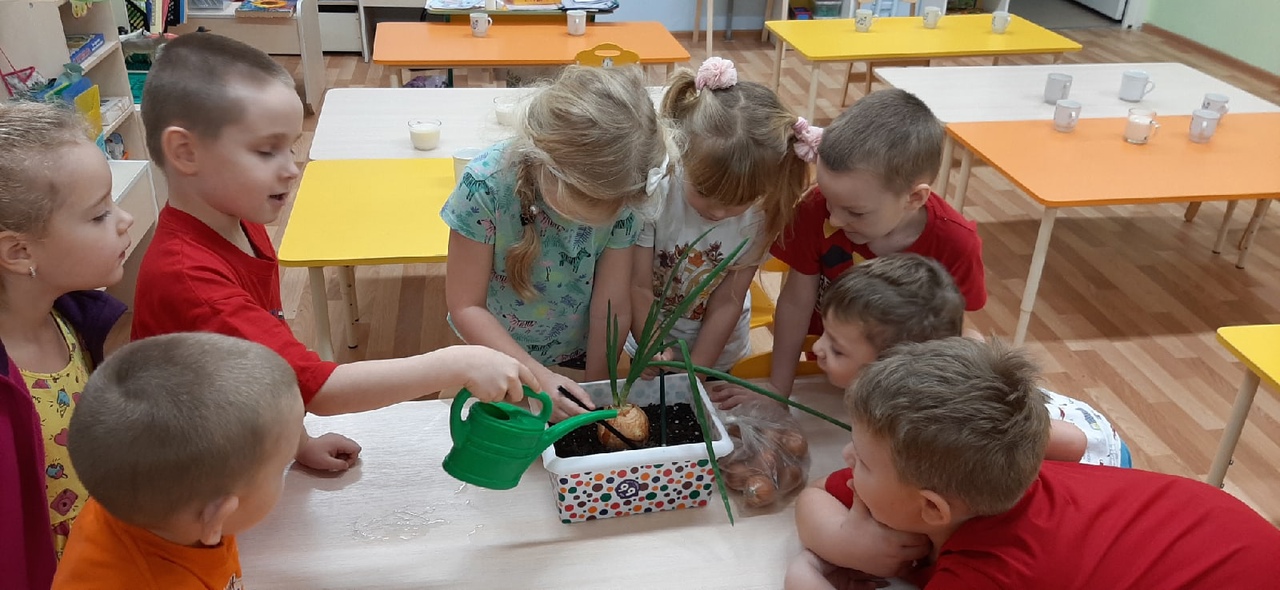 Мы цветочки все полили,
Лук в контейнер посадили.
Нужны детям по зиме,
Витамины на окне.
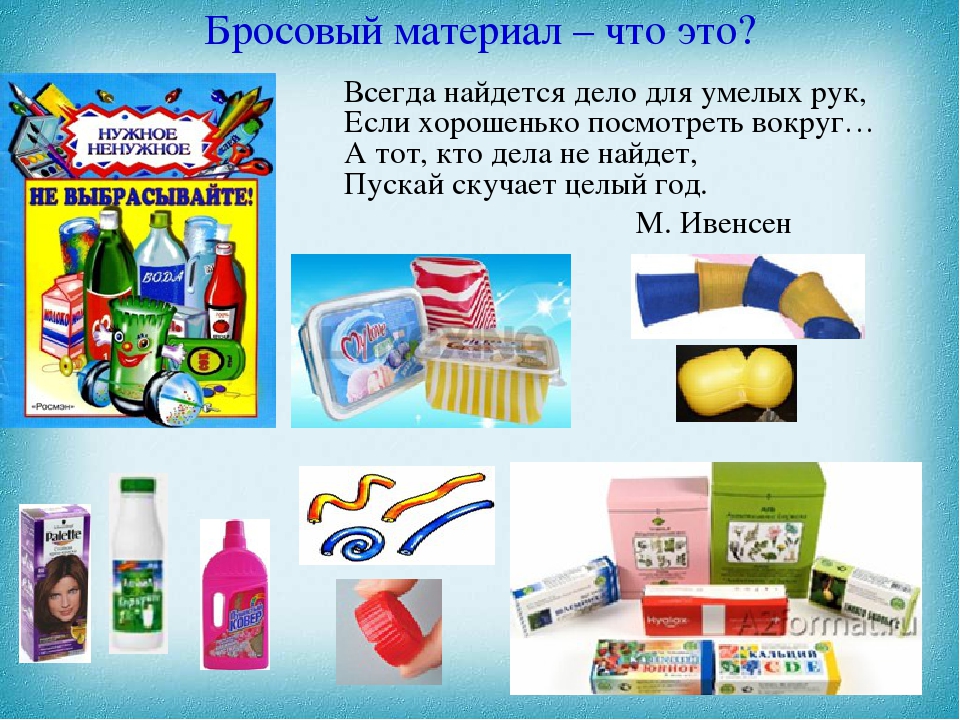 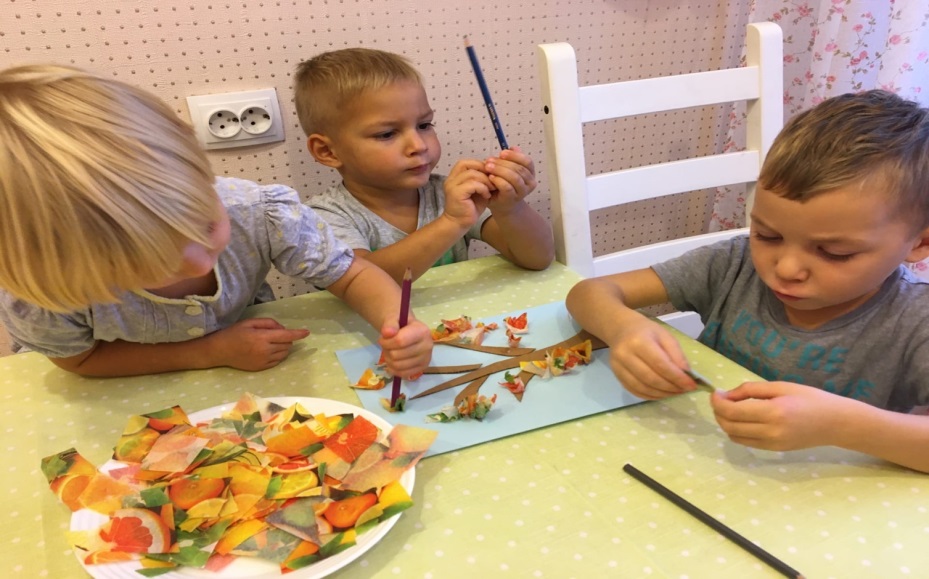 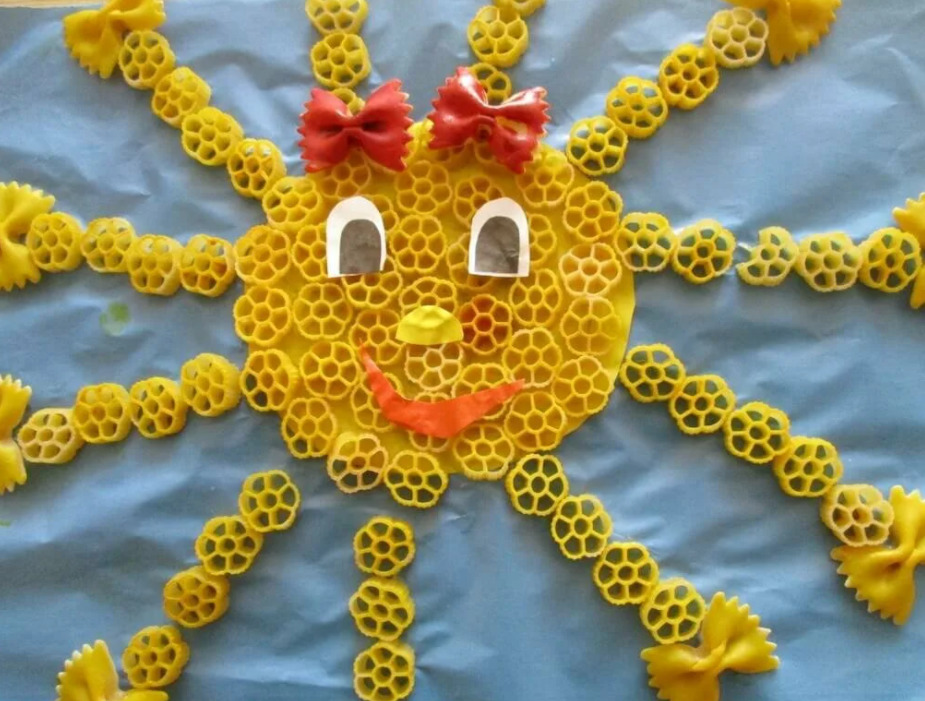 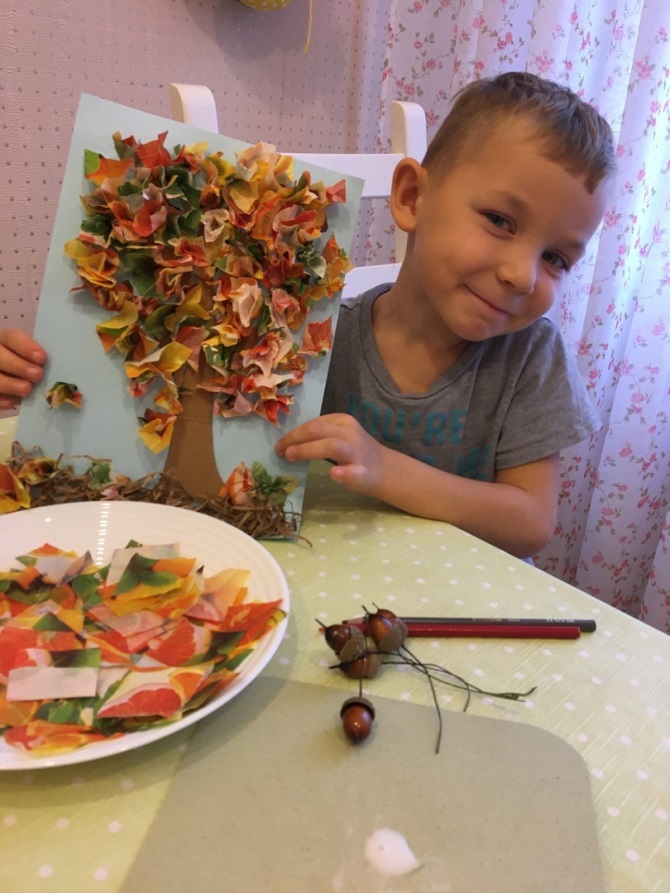 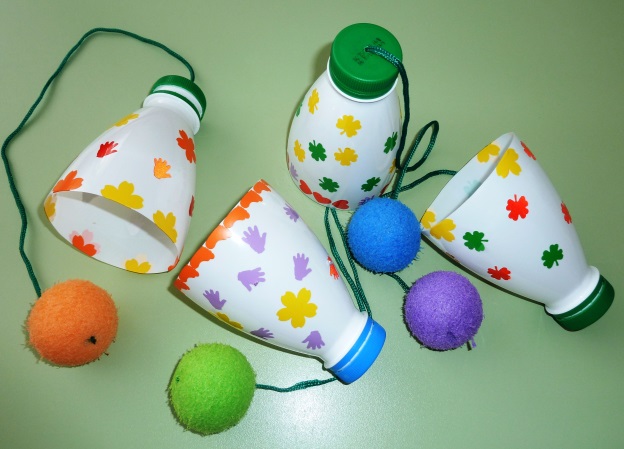 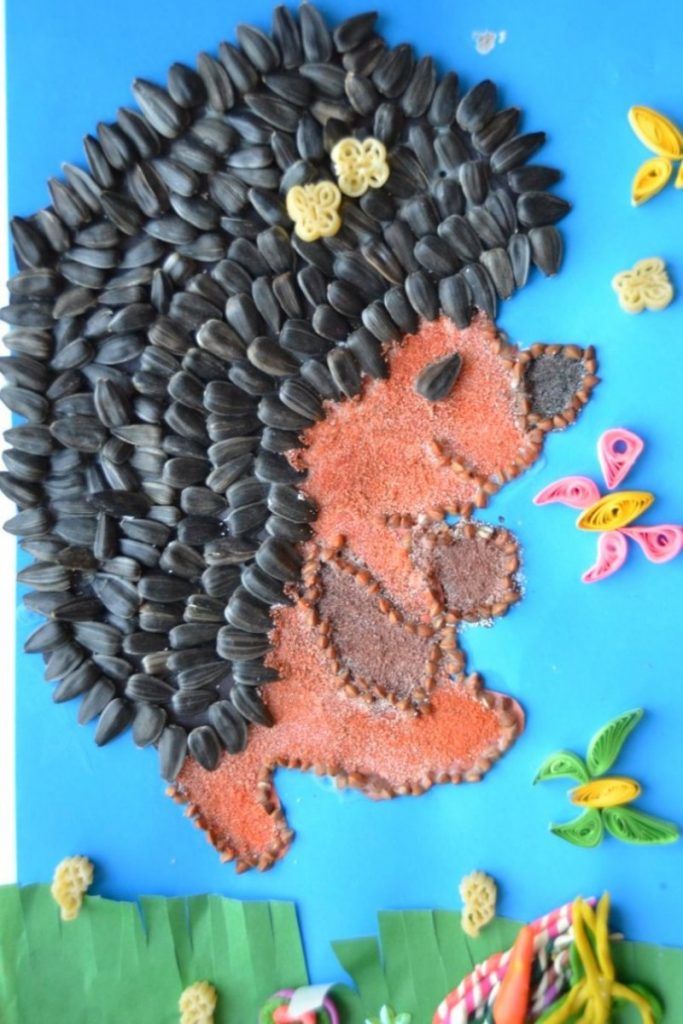 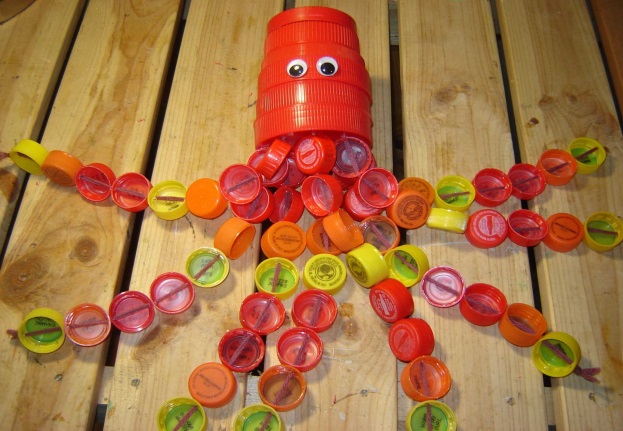 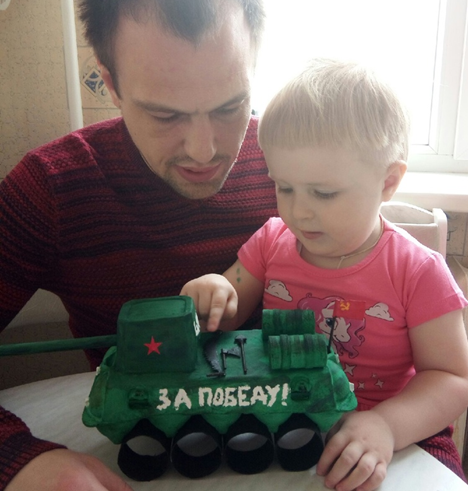 Мы вместе с мамой, с папойПоделки мастерим,Мы ничего не выбросим -Ведь всем мы дорожим!
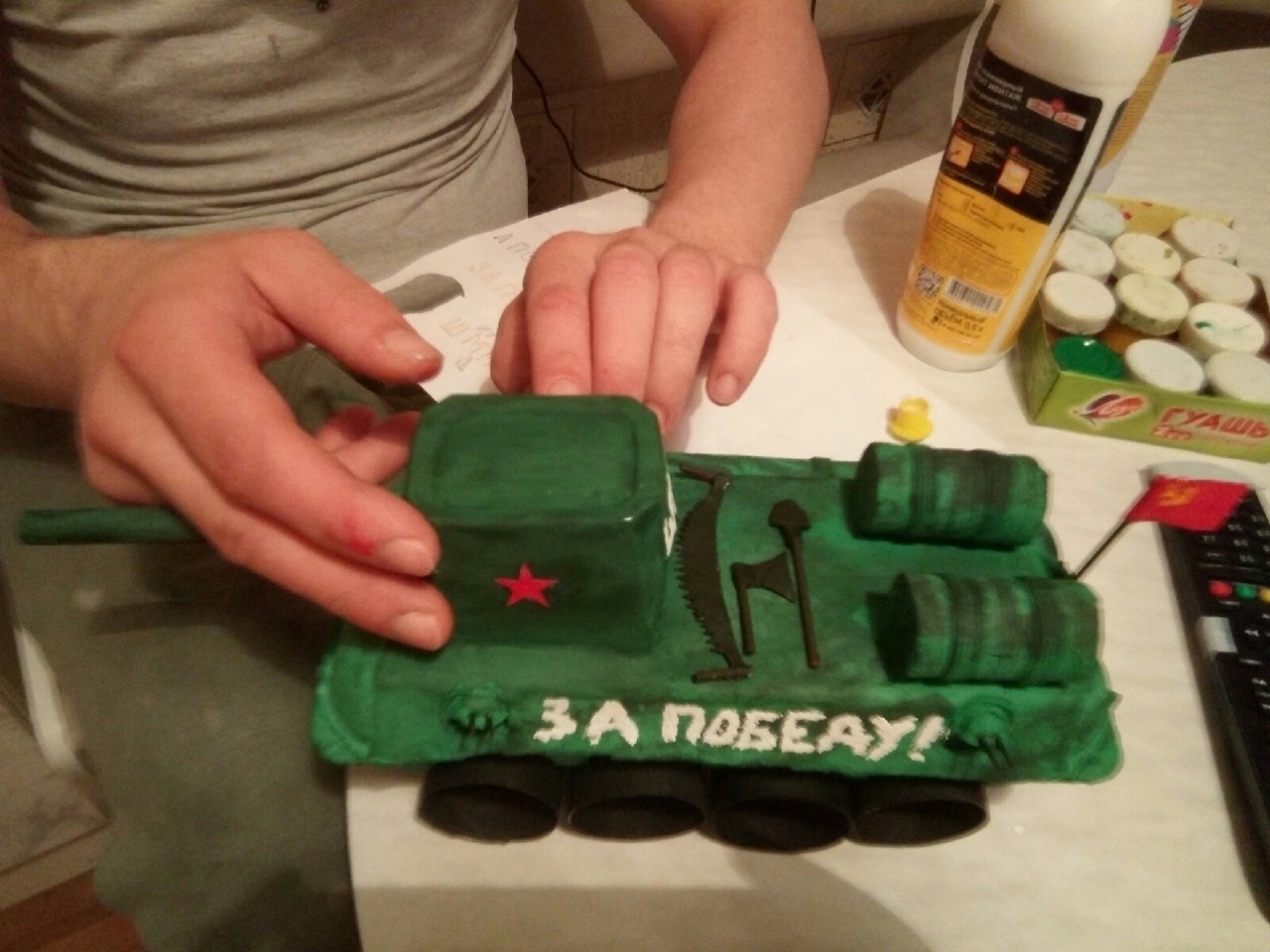 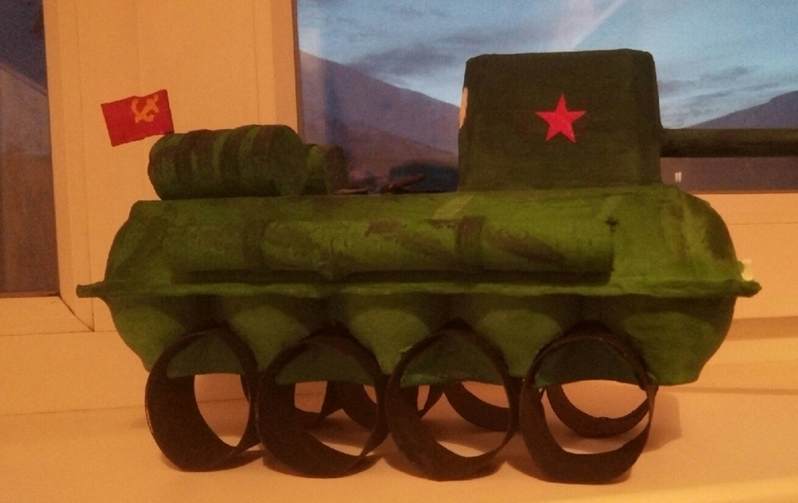 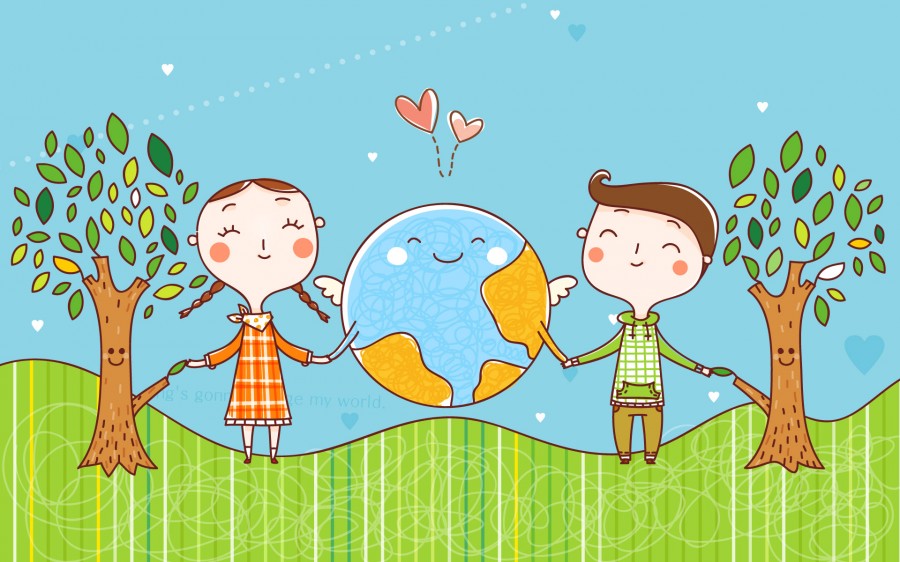 ПОМОЖЕМ ПРИРОДЕ ВМЕСТЕ!